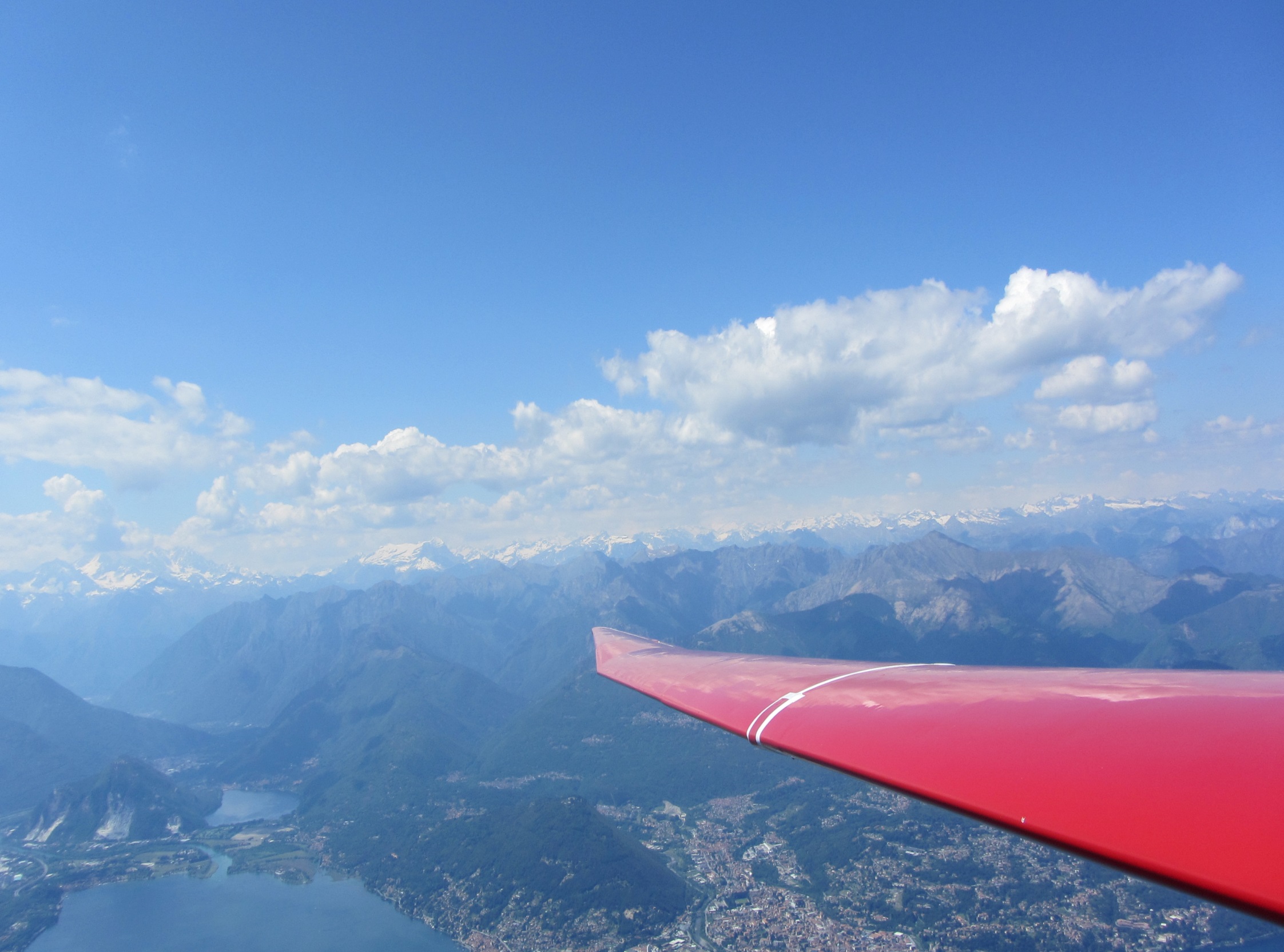 HAARDT
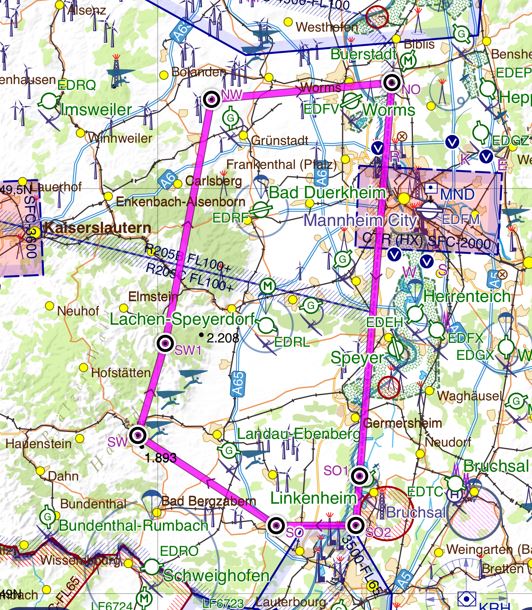 20.11.2023
DSV – Deutscher Segelflugverband e.V.
2
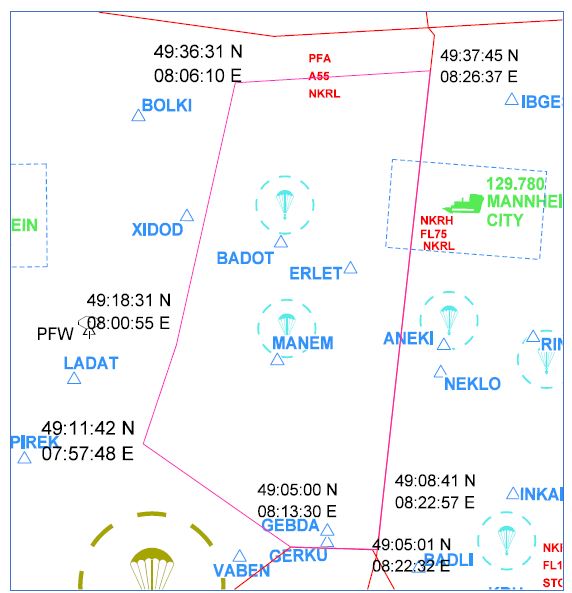 20.11.2023
DSV – Deutscher Segelflugverband e.V.
3
2
Haardt
Seitliche Begrenzung:
49 37 45 N 008 26 37 O – 49 08 41 N 008 22 57 O – 49 05 01 N 008 22 32 O –
49 05 00 N 008 13 30 O – 49 11 42 N 007 57 48 O – 49 18 31 N 008 00 55 O –
49 36 31 N 008 06 10 O – 49 37 45 N 008 26 37 O.
Vertikale Begrenzung:
Flugfläche 100 bis zur durch die von der Flugverkehrskontrollstelle Langen in
Abhängigkeit der aktuellen Verkehrssituation festgelegten Obergrenze, jedoch
maximal Flugfläche 195;
05.10.2023
DSV – Deutscher Segelflugverband e.V.
4
Segelflugsektor „HAARDT“
AKTIVIERUNG
 
Spätestens EINE Stunde vorher beim Wachleiter Langen ACC
Telefon 06103-707-6200
 
In Ausnahmefällen kurzfristig
zFIS 123.525 MHz
Segelflugsektor „HAARDT“
Einflug und Ausflug
 
Vor EINFLUG bei zFIS 123.525 Status und Höhenband abfragen
und
Einflug melden und hörbereit bleiben

beim Verlassen ebenfalls bei zFIS
Ausflug melden
Segelflugsektor „HAARDT“
DEAKTIVIERUNG
 
 
Jederzeit mit einem VORLAUF von 15 Minuten
 
 
Wie verhalte ich mich?
 
Sektor UMGEHEND nach UNTEN verlassen
        UND                                                                                                                                        auf der Frequenz zFIS abmelden
Segelflugsektor „HAARDT“
Funkausfall 
 
Das Gebiet sofort nach unten verlassen
und
nach der Landung den Wachleiter Langen informieren
Segelflugsektor „HAARDT“
NFL 2023-1-2892
In Kraft 05.10.2023
ersetzt
NfL 2022-1-2635
Impessionen aus FL160
20.11.2023
DSV – Deutscher Segelflugverband e.V.
10
20.11.2023
DSV – Deutscher Segelflugverband e.V.
11
20.11.2023
DSV – Deutscher Segelflugverband e.V.
12
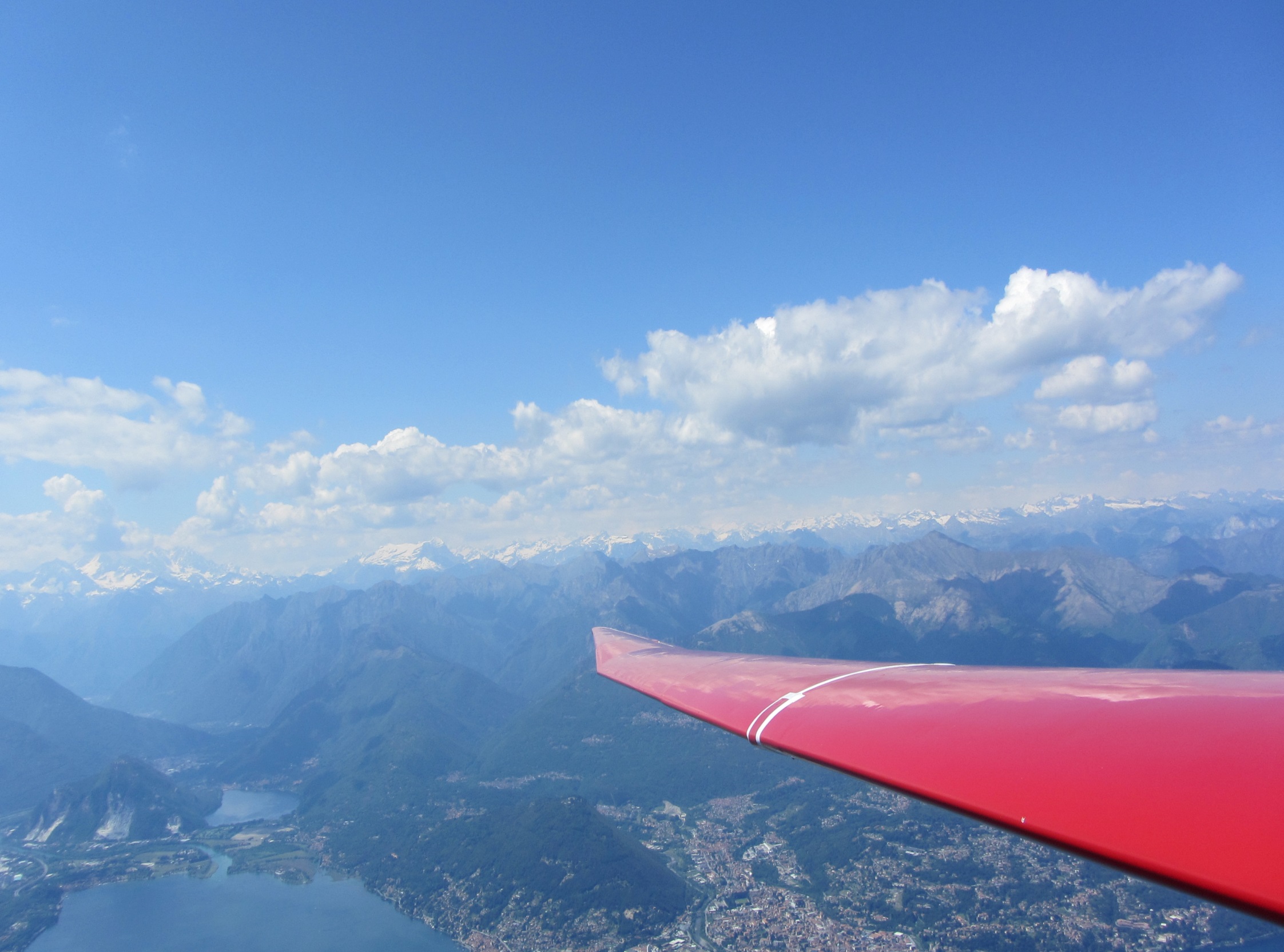 HAARDT